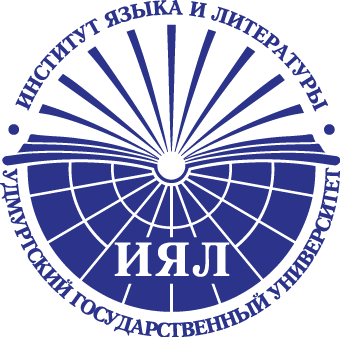 Кафедра романской филологии, второго иностранного языка и лингводидактики
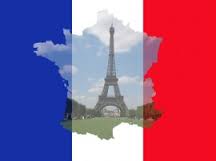 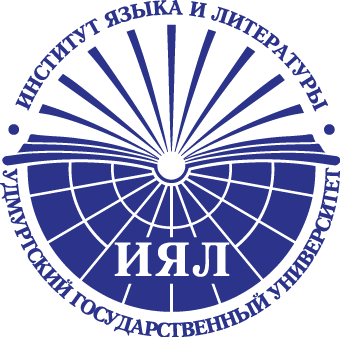 45.03.02Лингвистика
Перевод и переводоведение
Французский язык

Бакалавриат – 4 года
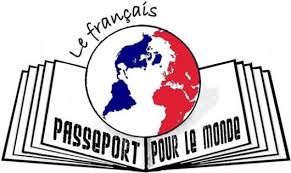 Вступительные испытания (ЕГЭ):

Иностранный язык (английский или французский языки)
Русский язык
Литература
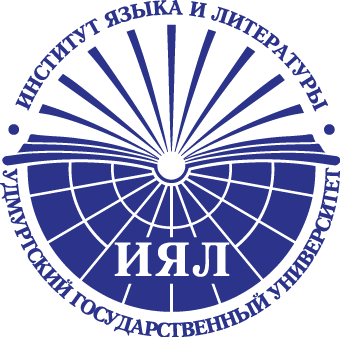 Учебная деятельность
Блок 1 : Теория и практика 	французского языка
Блок 2 : Теория и практика перевода (первый, второй иностранный языки)
Блок 3 : Практика английского языка (второй иностранный язык)
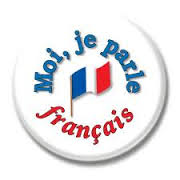 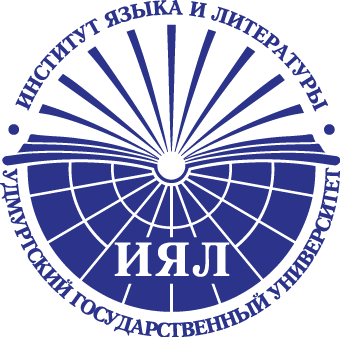 Переводческая практика
Ижевский механический завод
Управление федеральной миграционной службы по УР
Дом Дружбы народов (Международный фестиваль ПарИжевск, с 2012 г.) 
Ижевский киноклуб
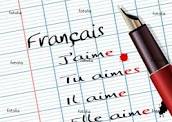 Научно-исследовательская деятельность
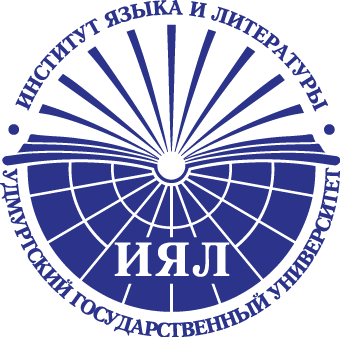 Очное и заочное участие во Всероссийских конференциях (Пермь, Чебоксары, Москва, Санкт-Петербург, Екатеринбург и др.)
Междисциплинарная студенческая конференция на иностранных языках 
Участие в научных мероприятиях УдГУ
Направления научных исследований: 
перевод и переводоведение, сравнительная типология языков и культур, литературоведение
Ежегодное участие в Недели Франкофонии и конкурсах перевода (художественного, поэтического, литературного)
Программа Недели Франкофонии- 2017
Конкурс перевода - 2017
Наши достижения
Международный конкурс художественного перевода INALCO (г. Париж) - в 20-ке лучших переводов
Межрегиональный конкурс перевода, Саранск
     - Перевод худ-го текста, II место 
Республиканский конкурс переводчиков, Якутск
     - Перевод прозы, I место
     - Перевод стихотворения, II место
Международный молодежный конкурс перевода “Littera Scripta”, Екатеринбург
     - Перевод прозы, II место
Внеучебная деятельность
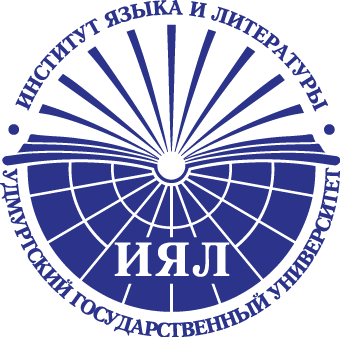 Неделя «Франкофонии»
Дискуссионный клуб «Романский мир»
День Франции (межд.неделя в УдГУ)
Фестиваль  студенческого творчества «Языковая радуга»
День переводчика
Фонетические, поэтические, переводческие конкурсы
Новогодние спектакли
Участие в олимпиадах и др.
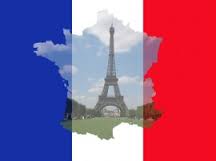 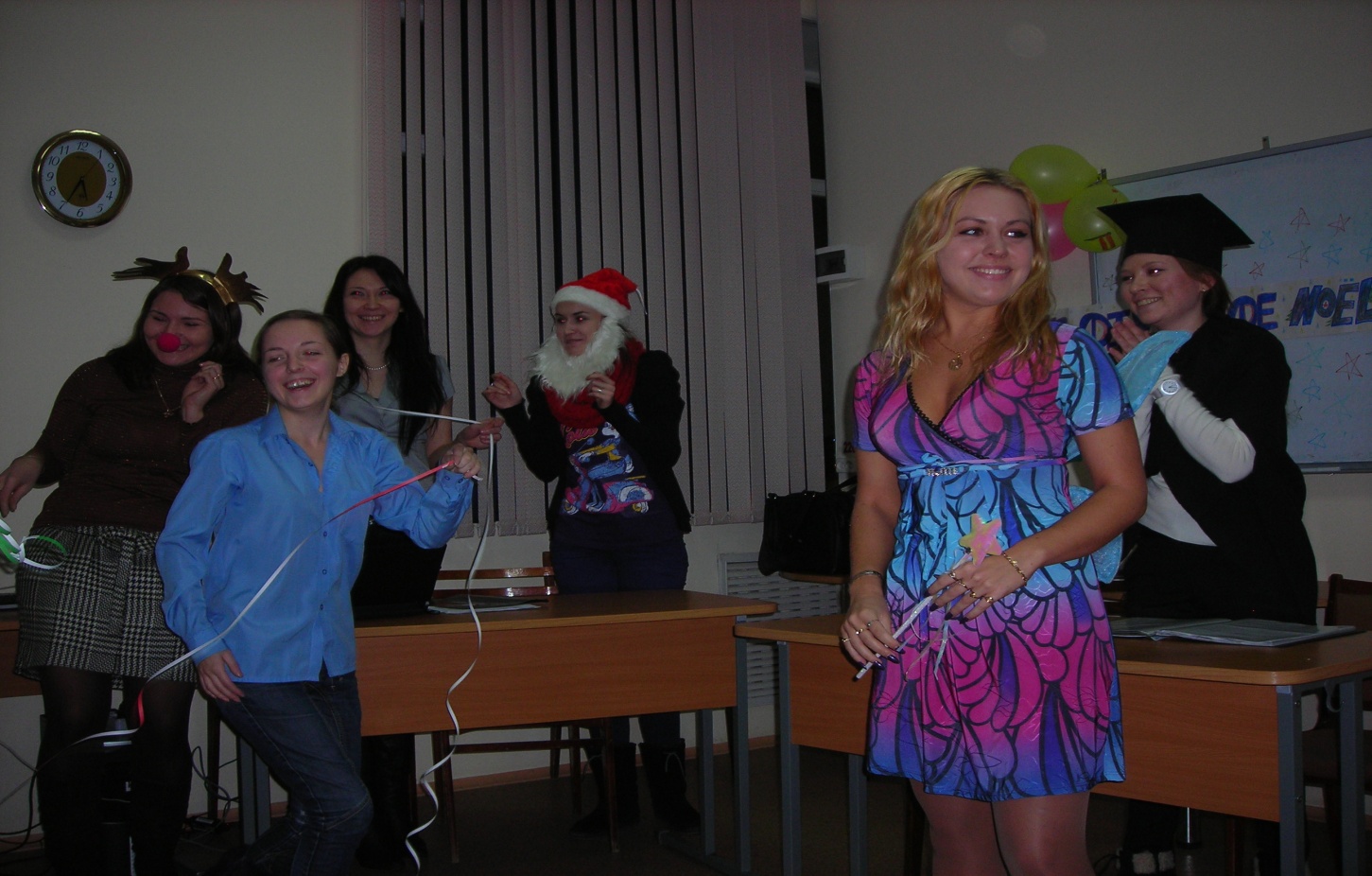 Наши партнеры
Alliance Française
Торгово-промышленная палата г. Парижа
Посольство Франции в России
Российский культурный центр г. Парижа
INALCO – Национальный институт восточных языков и культур (г.Париж, Франция)
Ижевский французский клуб
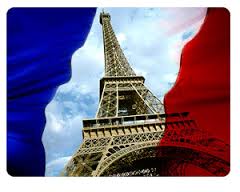 Наши иностранные коллеги
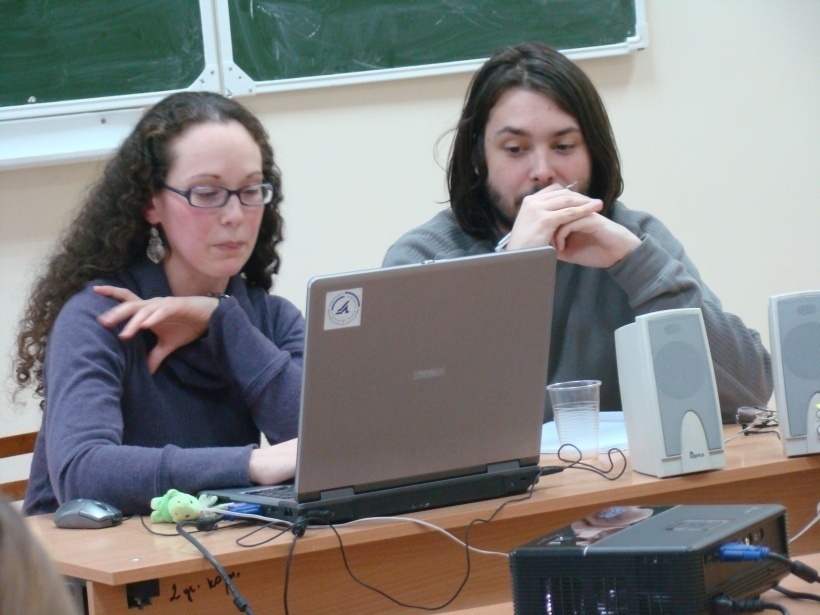 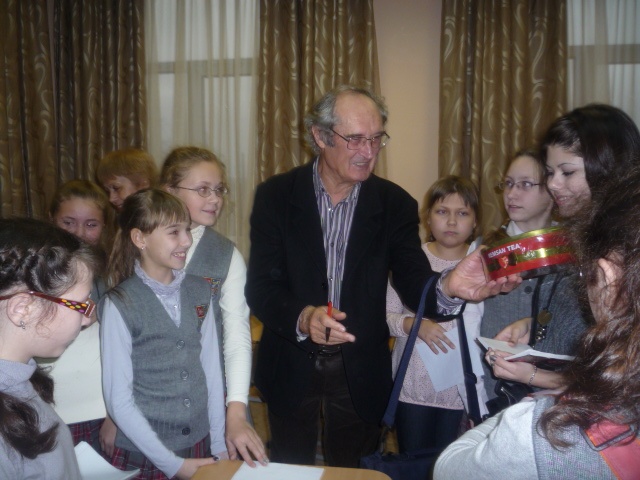 Возможности
Летние лингвистические школы Франции
Участие в волонтерских программах во Франции, США
Программа «Ассистент преподавателя русского языка во Франции» (г. Париж, Версаль, Франция)
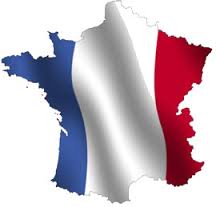 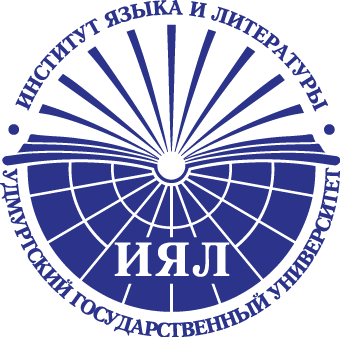 Международные экзамены
Обучаясь по данному профилю Вы имеете возможность сдать международный экзамен DELF (A1-C1), позволяющий продолжить обучение в Европе
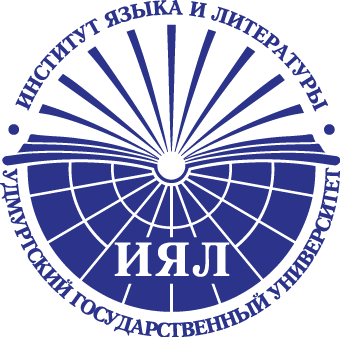 Международные экзамены
Экзамен DELF-DALF 
по общему французскому 
языку A1-C1
Экзамен по специальному французскому языку (экономика, туризм и гостиничный бизнес)
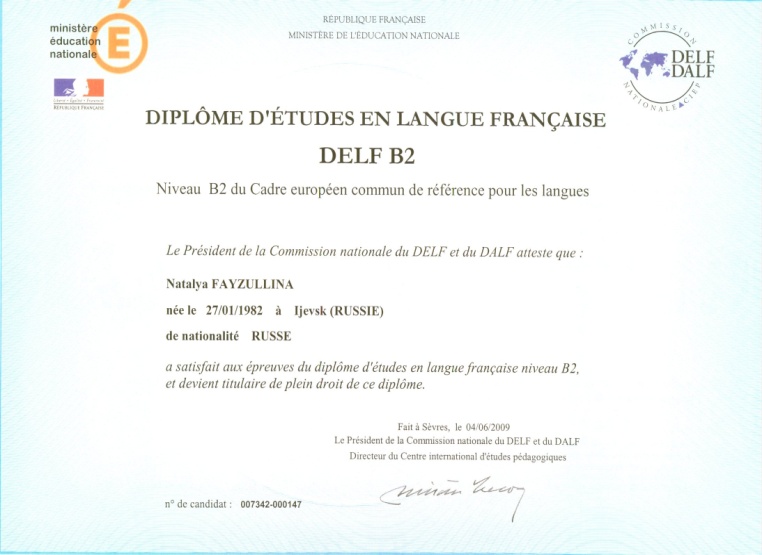 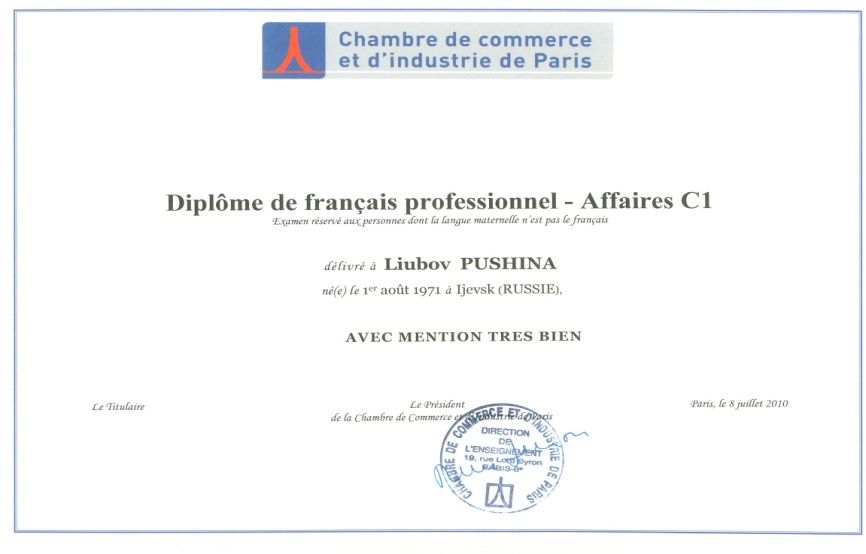 Наши выпускники готовы работать переводчиками (письменными и устными) со знанием двух иностранных языков, гидами-переводчиками, редакторами, референтами в издательствах, в сфере массовой коммуникации, они также могут заниматься научно-исследовательской деятельностью.
Наши   выпускники
Наталья Григорьева, ассистент-переводчик во французской компании "Леруа Мерлен", г. Москва.
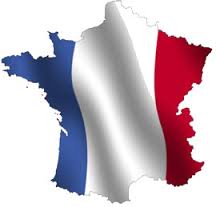 Наши   выпускники
Наталья Вахрушева,Женевский университет, филологический факультет
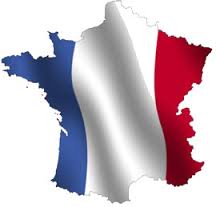 Наши   выпускники
Софья Аббазова,Международная компания программного обеспечения Veeam Software, 	г. Санкт-Петербург, переводчик
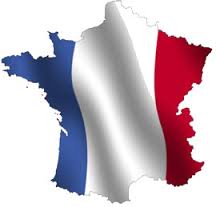 Наши   выпускники
Анастасия Фролова, ООО "Объединенная Автомобильная Группа" (ИжАвто), переводчикг. Ижевск
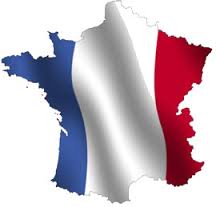 Наши   выпускники
Екатерина Муллаярова, Сорбонна, Факультет искусств и медиа
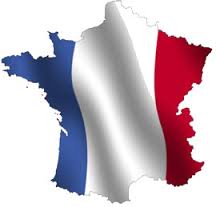 Елена Алексеева, НПО «Компьютер», г. Ижевск,  технический переводчик
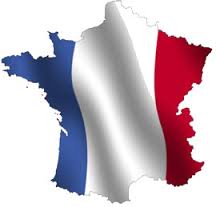 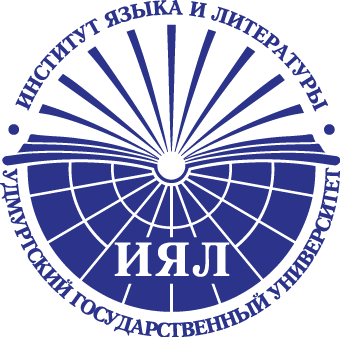 Контакты
Зав.кафедрой – к.пед.н., доцент 
Вартанова 
Владлена Владимировна

тел. (3412) 916-174
e-mail: paris_madrid@mail.ru 
2 корп. ауд. 321
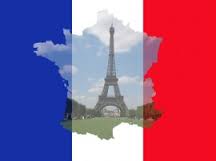